Основная образовательная программа начального общего образования
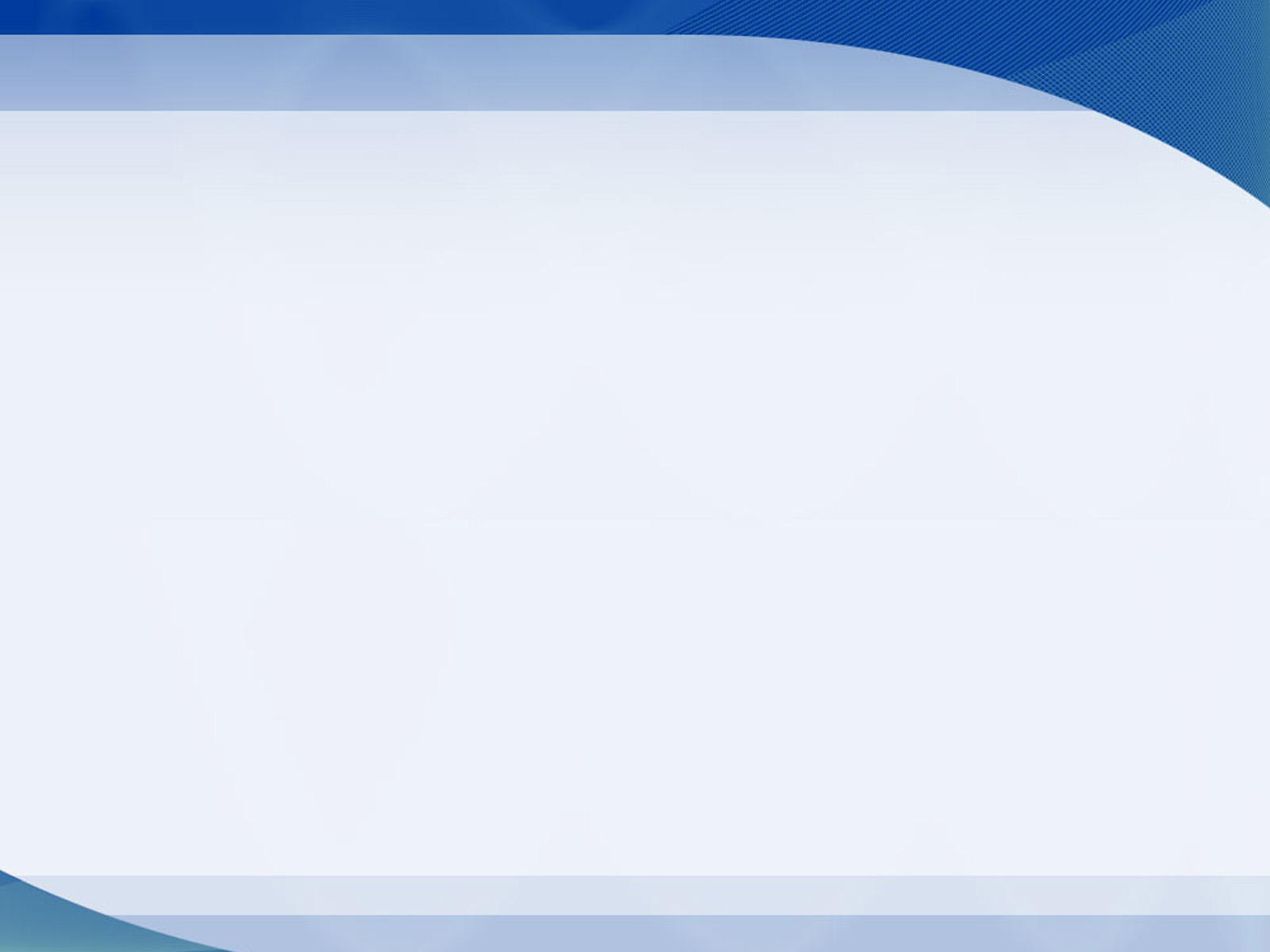 Требования к структуре основной общеобразовательной программы
Основная образовательная программа начального общего образования определяет содержание и организацию образовательного процесса на ступени начального общего образования и направлена на формирование общей культуры, духовно-нравственное, социальное, личностное и интеллектуальное развитие обучающихся, создание основы для самостоятельной реализации учебной деятельности, обеспечивающей социальную успешность, развитие творческих способностей, саморазвитие и самосовершенствование, сохранение и укрепление здоровья обучающихся.
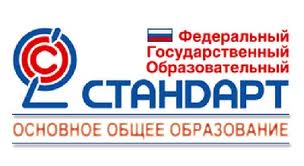 Требования к структуре основной образовательной программы Основная образовательная программа начального общего образования должна содержать следующие разделы: пояснительная записка; планируемые результаты освоения обучающимися основной образовательной программы начального общего образования; учебный план начального общего образования; программа формирования универсальных учебных действий у обучающихся на ступени начального общего образования; программы отдельных учебных предметов, курсов; программа духовно-нравственного развития, воспитания обучающихся на ступени начального общего образования; программа формирования культуры здорового и безопасного образа жизни; программа коррекционной работы; система оценки достижения планируемых результатов освоения основной образовательной программы начального общего образования.
ФГОС НОО Содержание основной образовательной программы НОО РАЗДЕЛ 1Пояснительная записка должна раскрывать: цели реализации основной образовательной программы начального общего образования, конкретизированные в соответствии с требованиями Стандарта к результатам освоения обучающимися основной образовательной программы начального общего образования; принципы и подходы к формированию основной образовательной программы начального общего образования и состава участников образовательного процесса конкретного образовательного учреждения; общую характеристику основной образовательной программы начального общего образования.
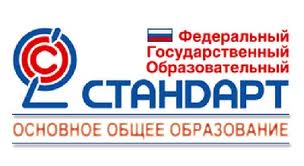 РАЗДЕЛ 2. Планируемые результаты освоения обучающимися основной образовательной программы начального общего образования Планируемые результаты - система обобщенных личностно- ориентированных целей образования, обеспечивают связь между требованиями Стандарта, образовательным процессом и системой оценки результатов освоения основной образовательной программы начального общего образования, являются основой для разработки основных образовательных программ начального общего образования образовательных учреждений являются содержательной и критериальной основой для разработки учебных программ и учебно-методической литературы, системы оценки качества освоения обучающимися основной образовательной программы
РАЗДЕЛ 3 Учебный план начального общего образования Базисный учебный план - нормативная основа для разработки учебного плана образовательного учреждения Базисный учебный план состоит из двух частей: обязательной части и части, формируемой участниками образовательного процесса, включающей в том числе и внеурочную деятельность В учебном плане образовательного учреждения отражаются основные показатели базисного учебного плана: состав учебных предметов; недельное распределение учебного времени, отводимого на освоение содержания образования по классам, учебным предметам; общий и максимальный объем аудиторной нагрузки обучающихся; направления внеурочной деятельности, формы ее организации, а также привлекаемые для ее реализации ресурсы
Учебный план состоит из двух частей: 1. Обязательная часть -определяет состав учебных предметов обязательных предметных областей -отражает содержание образования, которое обеспечивает достижение важнейших целей современного начального образования 2. Часть, формируемая участниками образовательного процесса, в которую входит обязательный компонент- внеурочная деятельность Структура учебного плана В 1-ом классе на обязательную часть отводится 20часов На внеурочную деятельность отводится 10 часов
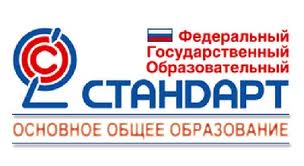 РАЗДЕЛ 4 Примерная программа формирования универсальных учебных действий устанавливает: *ценностные ориентиры начального образования; определяет понятие, функции, состав и характеристики универсальных учебных действий в младшем школьном возрасте; *выявляет связь универсальных учебных действий с содержанием учебных предметов; *определяет условия, обеспечивающие преемственность программы формирования у обучающихся универсальных учебных действий при переходе от дошкольного к начальному и основному общему образованию.
Кроме предметных УД формируются следующие блоки: УУД Личностные УУД Метапредметные УУД Познавательные УУД Коммуникативные УУД Регулятивные УУД
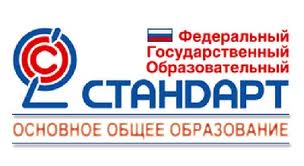 РАЗДЕЛ 5. Примерные программы учебных предметов, курсов Основой для разработки программ учебных предметов являются требования ФГОС к результатам программы обеспечивают: определение тех знаний, умений и способов деятельности, которые являются метапредметными, выделение не только содержания, но и видов учебной деятельности, способы организации учебной деятельности и сотрудничества, познавательной, творческой, художественно-эстетической и коммуникативной деятельности школьников. В соответствии с ФГОС программы включают: пояснительную записку, в которой конкретизируются общие цели начального общего образования с учетом специфики учебного предмета, курса; общую характеристику учебного предмета, курса; описание места учебного предмета, курса в учебном плане; описание ценностных ориентиров содержания учебного предмета; личностные, метапредметные и предметные результаты освоения конкретного учебного предмета, курса; содержание учебного предмета, курса; тематическое планирование с определением основных видов учебной деятельности обучающихся; описание материально-технического обеспечения образовательного процесса
РАЗДЕЛ 6 Примерная программа духовно- нравственного развития и воспитания обучающихся является ориентиром для формирования всех разделов основной образовательной программы начального общего образования. концептуальной и методической основой разработки образовательным учреждением собственной программы Структура: Цель и задачи духовно-нравственного развития и воспитания Ценностные установки духовно-нравственного развития и воспитания российских школьников Основные направления и ценностные основы духовно-нравственного развития и воспитания Содержание духовно-нравственного развития и воспитания обучающихся Совместная деятельность школы, семьи и общественности по духовно-нравственному развитию и воспитанию Планируемые результаты духовно-нравственного развития и воспитания
РАЗДЕЛ 7 Примерная программа формирования культуры здорового безопасного образа жизни Примерная программа формирования культуры здорового безопасного образа жизни комплексная программа формирования знаний, установок, личностных ориентиров и норм поведения, обеспечивающих сохранение и укрепление физического и психологического здоровья обучающихся как одного из ценностных составляющих, способствующих познавательному и эмоциональному развитию ребенка, достижению планируемых результатов освоения основной образовательной программы начального общего образования.
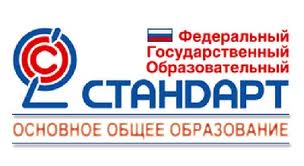 РАЗДЕЛ 8 СИСТЕМА ОЦЕНКИ ДОСТИЖЕНИЯ ПЛАНИРУЕМЫХ РЕЗУЛЬТАТОВ объектом системы оценки содержательной и критериальной базой выступают планируемые результаты функциями являются: ориентация образовательного процесса на духовно- нравственное развитие и воспитание младших школьников, достижение планируемых результатов освоения основной образовательной программы начального общего образования; обеспечение эффективной «обратной связи», позволяющей осуществлять регулирование (управление) системы образования